Казначейство России 
2015 год
Основные задачи расходно-операционного блока 
Федерального казначейства 
на 2015 год
Заместитель руководителя Федерального казначейства
С.Е. Прокофьев
Москва, 
Февраль 2015
Итоги управления остатками средств на едином казначейском счете за 2014 год
Слайд 2
Результаты работы в 2014 году
Слайд 3
Действующая процедура кассового планирования и прогнозирования исполнения федерального бюджета
ГРБС, ГАД, ГАИФ
обмен сведениями, составляющими гос.тайну, осуществляется  вне  инф.системы
ФК
Единая информационная система Минфина России
506 различных форм:
91 форма в части доходов;
210 форм в части расходов;
6 форм в части источников финансирования дефицита ФБ;
91 пояснительная записка  в части доходов;
105 пояснительных записок  в части расходов;
3 пояснительные записки  в части источников финансирования дефицита  ФБ;
1 этап
2 этап
3 этап
МФ РФ
Слайд 4
Приоритетные задачи на 2015 год в части обеспечения исполнения федерального бюджета по расходам
Слайд 5
Предельные объемы финансирования расходов
ГРБС
Состояние и прогноз состояния ЕКС
(доходы + источники)
Потребность
Минфин
Возможность
ПОФР
ФК
Казначейское уведомление
РР
РР
РР
РР
Слайд 6
Приоритетные задачи на 2015 год в части обеспечения исполнения функции прогнозирования средств на ЕКС
Слайд 7
Функционирование единого казначейского счета в новых условиях
таргетирование остатков, определение ∑ размещения/привлечения
…...
переводы
система корреспондентских счетов
кассовое планирование и прогнозирование
Слайд 8
Приоритетные задачи на 2015 год в части управления ликвидностью единого счета федерального бюджета
Слайд 9
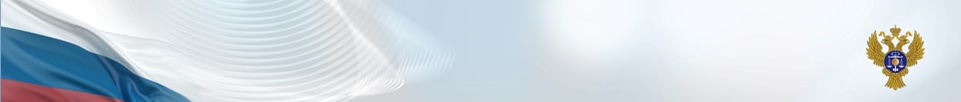 Схема проведения операций по сделкам репо 
при участии Банка России
Гос. ценные бумаги
Минфин России
Реестр заявок, реестр договоров
Казначейство 
России
Параметры отбора, ставка отсечения
Отчет
6
Банк России
Предложения о покупке
Банк России
1
3
Ставка отсечения
Свод заявок
Проведение торгов
4
Исполнение сделок
5
Торговый механизм  Биржи/ИПТС
(Биржа, Депозитарий, НКО, Клиринговая организация)
2
Заявки на продажу (лимит)
Средства бюджета
Кредитные
организации
Исполнение сделок
5
Слайд 10
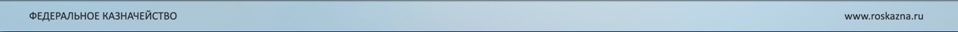 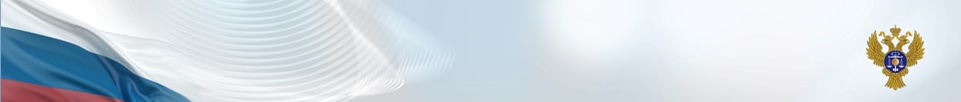 СПАСИБО ЗА ВНИМАНИЕ!
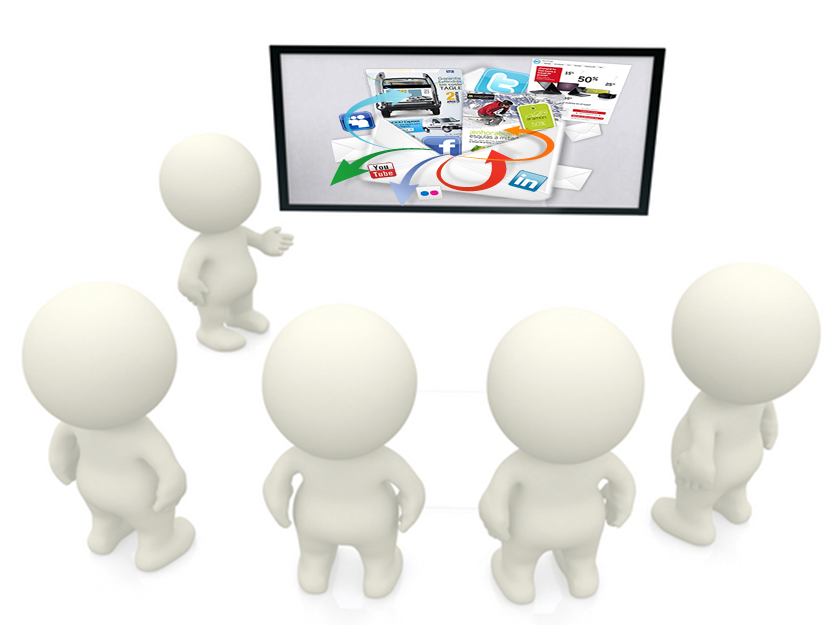 С.Е. Прокофьев
E-mail: sprokofiev@roskazna.ru
Слайд 11
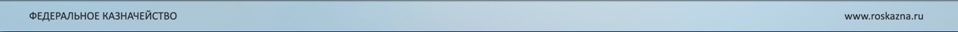